Weekly Planner 
Infographics
Here is where this template begins
Monday
Tuesday
Wednesday
Thursday
Friday
Saturday
Sunday
Don’t forget
Notes
Venus isn't the closest planet to the Sun
Mercury is the closest planet to the Sun and the smallest one
Mars is a cold desert world
Jupiter is the biggest planet in the Solar System
Saturn is a gas giant and has several rings
Monday
Tuesday
Wednesday
Thursday
Friday
Saturday
Sunday
Earth is the third planet from the Sun
06:00
Mercury is the smallest of them all
Saturn is a gas giant and has rings
07:00
08:00
Despite being red, Mars is a cold place
09:00
10:00
Jupiter is the biggest planet of them all
11:00
12:00
Mercury is the closest planet to the Sun
Notes
Monday
Tuesday
Wednesday
Thursday
Friday
Saturday
Mercury is the closest planet to the Sun
Despite being red, Mars is a cold place
Sunday
Saturn is a gas giant and has several rings
SEPTEMBER 2020
Monday 7
Thursday 10
Saturn isn’t the only planet to have rings, but it definitely has the most beautiful ones. The rings we see are made of groups of tiny rings that surround Saturn
Jupiter is the biggest planet in the Solar System. It's similar to a star, but it never got big enough to start burning. It is covered in swirling cloud stripes
Tuesday 8
Friday 11
Even though Venus isn't the closest planet to the Sun, it is still the hottest. It has a thick atmosphere full of the greenhouse gas carbon dioxide and clouds made of sulfuric acid
Mars is a cold desert world. It is half the size of Earth. Mars is sometimes called the Red Planet. It's red because of rusty iron in the ground
Saturday 12
Sunday 13
Wednesday 9
Mercury is the smallest planet in the Solar System. It's just a little bigger than Earth's moon. It is the closest planet to the Sun, but it's actually not the hottest
Jupiter
SEPTEMBER 2020
21
22
23
24
25
26
27
MON
TUE
WED
THU
FRI
SAT
SUN
Despite being red, Mars is a cold place
Mercury is the closest planet to the Sun
Jupiter is the biggest planet of them all
ACTIVITIES
MON
TUE
WED
THU
FRI
SAT
SUN
Saturn isn’t the only planet to have rings, but it definitely has the most beautiful ones
Jupiter is a gas giant and also the biggest planet in the Solar System
Even though Venus isn't the closest planet to the Sun, it is still the hottest
Mars is a cold desert world. It is half the size of Earth. Mars is called the Red Planet
Neptune is the eighth and most distant planet in the Solar System
Monday
Tuesday
Wednesday
Even though Venus isn't the closest planet to the sun, it is still the hottest
Neptune is the eighth and most distant planet in the Solar System
Mars is a cold desert world. It is half the size of Earth. It’s called the Red Planet
Thursday
Friday
Saturday
Jupiter is a gas giant and also the biggest planet in the Solar System
Saturn isn’t the only planet to have rings, but it has the most beautiful ones
Earth is the third planet from the Sun. It’s where we all live on
Sunday
Mercury is the closest planet to the Sun and the smallest one
Sunday
Monday
Tuesday
Wednesday
Jupiter is the biggest planet in the Solar System
Venus has a beautiful name, but it’s terribly hot
Neptune is the eighth and most distant planet
Friday
Thursday
Saturday
Despite being red, Mars is actually a cold place
THU
MON
TUE
WED
FRI
SAT
SUN
Despite being red, Mars is a cold place
Venus is the second planet from the Sun
Jupiter is the biggest planet of them all
Saturn isn’t the only planet to have rings
Earth is the planet where we live on
Neptune is the eighth and most distant planet
Wednesday
Saturday
Friday
Thursday
Monday
Tuesday
Notes
Notes
Notes
Notes
Notes
Even though Venus isn't the closest planet to the Sun, it is still the hottest
Saturn isn’t the only planet to have rings. but it definitely
Neptune is the farthest planet from the Sun and the fourth-largest by diameter
Mercury is the smallest planet in the Solar System. It's just a little bigger than Earth's moon
Sunday
Jupiter is the biggest planet in the Solar System. It's similar to a star
Monday
Tuesday
Wednesday
Thursday
To do list
Despite being red, Mars is a cold place
Jupiter is a gas giant and the biggest planet
Earth is the third planet from the Sun
Neptune is the farthest planet from the Sun
Friday
Saturday
Sunday
Notes
Earth is where we all live on
Pluto is now a dwarf planet
Venus has a beautiful name is the second
Mercury is the closest planet to the Sun
MON
TUE
WED
THU
FRI
SAT
Earth, the third planet from the Sun
Mercury is the smallest planet
Jupiter is the biggest planet
SUN
Neptune is the farthest planet
Monday
Tuesday
Wednesday
Thursday
Friday
Saturday
Even though Venus isn't the closest planet to the sun, it is still the hottest
Earth is the third planet from the Sun
Sunday
Saturn isn’t the only planet to have rings
Jupiter is a gas giant and the biggest
Pluto is now considered a dwarf planet
Don’t forget
Despite being red, Mars is a cold place
Monday
Tuesday
Wednesday
Thursday
Saturn is composed mostly of hydrogen and also helium
Mars is a cold desert world. It is half the size of Earth
Friday
Saturday
Sunday
September
Jupiter is the biggest planet in the Solar System
1
2
3
4
5
6
Venus has a beautiful name, but it’s terribly hot
7
8
9
10
11
12
13
14
15
16
17
18
19
20
21
22
23
24
25
26
27
28
29
30
Monday
Tuesday
Wednesday
Thursday
Friday
Saturday
Sunday
06:00
07:00
Mercury is the closest planet to the Sun
Saturn is unique among the planets
08:00
09:00
10:00
Venus is the second planet from the Sun
Neptune is the eighth and most distant planet
11:00
12:00
Earth is the third planet from the Sun
Notes
13:00
Jupiter is the biggest planet in the Solar System. It's similar to a star
14:00
15:00
Monday
Tuesday
Wednesday
Notes
Earth is the third planet from the Sun. It’s where we live on
Neptune is the fourth-largest planet by diameter
Mercury is the smallest planet in the Solar System
Venus is the second planet from the Sun. It’s terribly hot
Thursday
Friday
Saturday
Jupiter is a gas giant and the biggest planet in the Solar System
Mars It’s a cold place. It’s full of iron oxide dust
Sunday
Wednesday
Monday
Tuesday
Thursday
Friday
Saturday
Sunday
To do list
Monday
Tuesday
Wednesday
Venus is the second planet from the Sun
Even though Venus isn't the closest planet to the sun
Saturn is composed mostly of hydrogen and also helium
Neptune is the eighth and most distant
Thursday
Friday
Saturday
Mars It’s a cold place. It’s full of iron oxide dust
Mercury is the closest planet to the Sun and the smallest
Earth is the third planet from the Sun
Sunday
Monday
Tuesday
Wednesday
Notes
Neptune is the fourth-largest planet in the Solar System
Earth is the third planet from the Sun. It’s where we live on
Venus is the second planet from the Sun. It’s terribly hot
Thursday
Friday
Saturday
Sunday
Jupiter is a gas giant and the biggest planet in the Solar System
Mars It’s a cold place. It’s full of iron oxide dust
Mercury is the closest planet to the Sun and the smallest
The Sun is a sphere of hot plasma
Monday
Venus has a beautiful name
Tuesday
Saturn isn’t the only planet to have rings
Wednesday
Jupiter is the biggest planet of them all
Pluto is an icy dwarf planet
Mars is actually a cold place
Thursday
Friday
Neptune is far away from Earth
Ceres is in the main asteroid belt
Saturday
Earth is where we all live on
Sunday
Notes
Monday
Tuesday
Wednesday
Jupiter is the biggest planet in the Solar System. It's similar to a star
Neptune is the eighth and most distant planet in the Solar System
Saturn, the ringed planet, is composed of hydrogen and also helium
Thursday
Friday
Saturday
Sunday
Even though Venus isn't the closest planet to the sun, it is still the hottest
Mars is a cold desert world. It is half the size of Earth
Monday
Tuesday
Wednesday
Thursday
Venus is the second planet from the Sun
Pluto is an icy dwarf planet. It’s very small
Despite being red, Mars is actually a cold place
Saturn isn’t the only planet to have rings
Friday
Saturday
Sunday
Don’t forget
Jupiter is the biggest planet in the Solar System
Earth is the third planet from the Sun. It’s where we live on
To do
Monday
Tuesday
Wednesday
Thursday
Ceres is in the main asteroid belt
The Sun is a sphere of hot plasma
Venus is the second planet from the Sun
Mercury is the smallest planet in the Solar System
Earth is the third planet from the Sun
Jupiter is the biggest planet in the Solar System
Neptune is the farthest planet from the Sun
Friday
Saturday
Sunday
Stickers
Pluto is an icy dwarf planet
Monday
Tuesday
Wednesday
Thursday
Friday
Saturday
Mercury is the closest planet to the Sun
Earth is the third planet from the Sun
Despite being red, Mars is a cold place
Sunday
Saturn isn’t the only planet to have rings
Monday
Tuesday
Wednesday
Thursday
To do list
Venus is the second planet from the Sun
Neptune is the eighth and most distant planet in the Solar System
Mercury is the smallest planet of them all
Friday
Saturday
Sunday
Notes
Earth is the third planet from the Sun
Monday
Tuesday
Wednesday
Thursday
Neptune is the eighth and most distant planet
Venus is the second planet from the Sun. It’s terribly hot
Notes
Friday
Saturday
Sunday
Jupiter is the biggest planet in the Solar System
Despite being red, Mars is actually a cold place
21
25
22
23
24
26
27
Mon
Tue
Wed
Thu
Fri
Sat
Sun
Mercury is the closest planet to the Sun
Pluto is an icy dwarf planet. It’s very small
Despite being red, Mars is a cold place
To do
Notes
Even though Venus isn't the closest planet to the sun, it is still the hottest. It has a thick atmosphere full of the greenhouse gas carbon dioxide and clouds made of sulfuric acid
Mercury is the closest planet to the Sun and the smallest one in the Solar System—it’s only a bit larger than the Moon
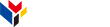 www.greatppt.com
Free Templates and Themes
Create beautiful presentations in minutes